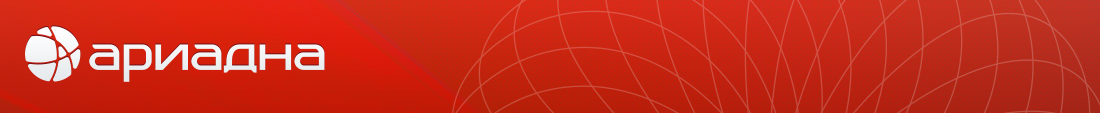 МЕДИЦИНСКИЕ ИНФОРМАЦИОННЫЕ СИСТЕМЫ
Опыт интеграции с системами РЕГИЗ:
ЭМК Петербуржца
УО и АИС ИНФОРМ МП
РСЗПВ
ОДЛИ
Алексей Богданов
Исполнительный директор
ООО «Решение»
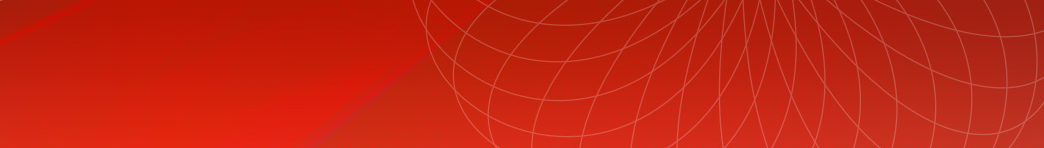 Опыт интеграции с системами РЕГИСЗ: ИЭМК Петербуржца, УО и АИС ИНФОРМ МП, РСЗПВ, ОДЛИ
МИС «Ариадна» - новые возможности и опыт применения
«Кортъярд Марриотт Васильевский»,  г. Санкт-Петербург, 26 сентября 2018
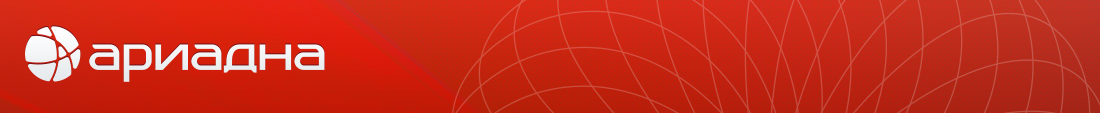 МЕДИЦИНСКИЕ ИНФОРМАЦИОННЫЕ СИСТЕМЫ
РЕГИЗ и интеграционная шина сегодня. Взгляд изнутри.
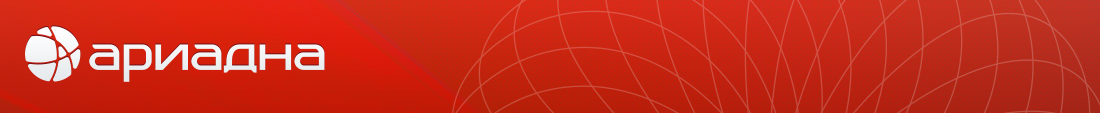 МЕДИЦИНСКИЕ ИНФОРМАЦИОННЫЕ СИСТЕМЫ
Обязательные региональные информационные 
сервисы, поддерживаемые МИС
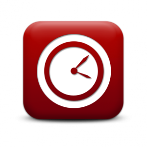 Запись на прием к врачу через порталы самозаписи, ГосУслуги, ЦТО, инфоматы, мобильное приложение
Региональная иЭМК (обмен статистическими данными и записями электронной медицинской карты с центральным хранилищем)
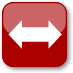 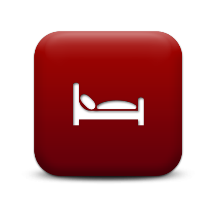 Управление очередями пациентов (госпитализации, консультации, 
исследования, и т.д.)
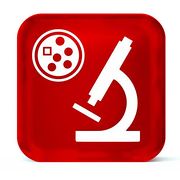 Обмен данными лабораторных исследований на региональном уровне
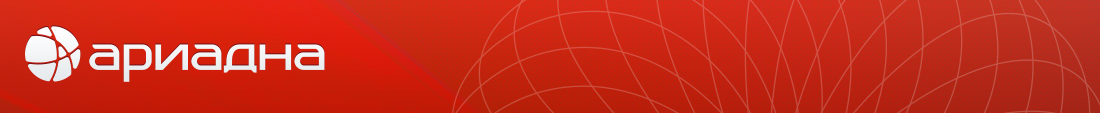 МЕДИЦИНСКИЕ ИНФОРМАЦИОННЫЕ СИСТЕМЫ
Электронная мед.карта Петербуржца
(Распоряжение №88-р от 21.02.2018)
Обязательные региональные информационные 
сервисы, поддерживаемые МИС
ФЭР
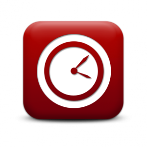 Запись на прием к врачу через порталы самозаписи, ГосУслуги, ЦТО, инфоматы, мобильное приложение
Региональная иЭМК (обмен статистическими данными и записями электронной медицинской карты с центральным хранилищем)
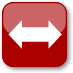 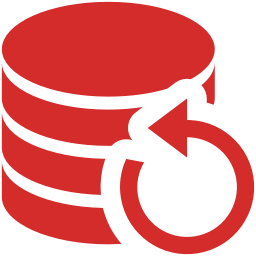 иЭМК
УО
РЕГИЗ
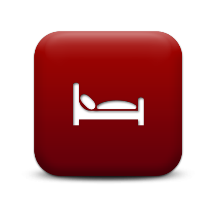 Управление очередями пациентов (госпитализации, консультации, 
исследования, и т.д.)
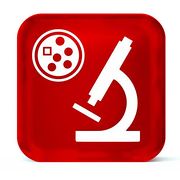 Обмен данными лабораторных исследований на региональном уровне
ОДЛИ
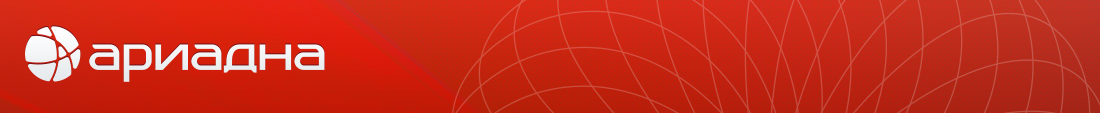 МЕДИЦИНСКИЕ ИНФОРМАЦИОННЫЕ СИСТЕМЫ
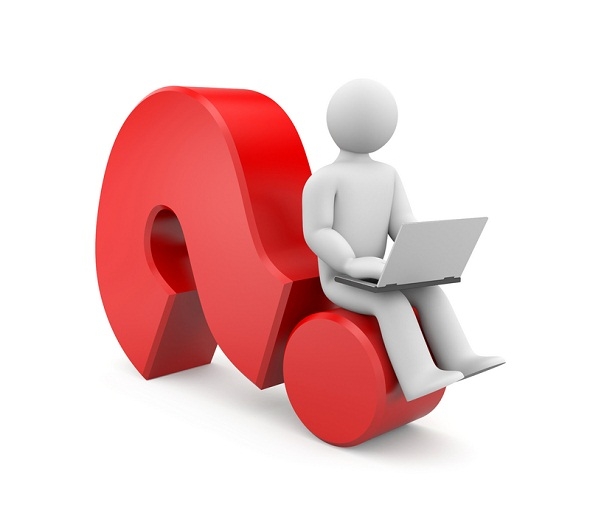 Как оценивать и контролировать уровень информатизации в МО и исполнение распоряжений Комитета?
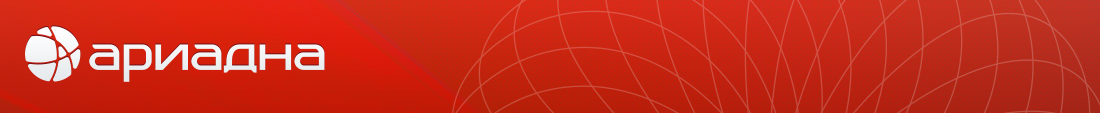 МЕДИЦИНСКИЕ ИНФОРМАЦИОННЫЕ СИСТЕМЫ
Рейтинги МИАЦ по медицинским организациям
2018г – поворотный момент в оценке информатизации МО по качественным и количественным показателям подключения к ГИС РЕГИЗ. Расчет интегральных показателей.
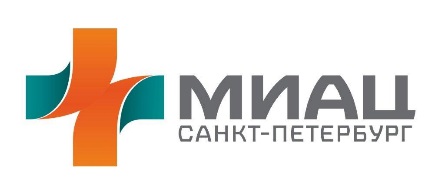 МИАЦ ИАМ* (информационно-аналитический модуль) - 
мощный инструмент для мониторинга передаваемых сведений в ГИС РЕГИЗ и оценки объемов и качества данных.
Частота обновления данных от нескольких часов до месяца.
*Доступ в ИАМ предоставляется по запросу в МИАЦ.
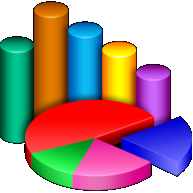 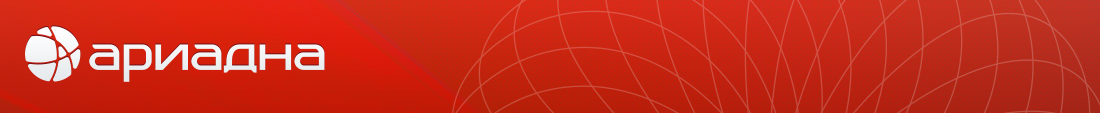 МЕДИЦИНСКИЕ ИНФОРМАЦИОННЫЕ СИСТЕМЫ
Какие показатели влияют на рейтинг МО?
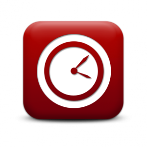 Запись на прием к врачу (по площадкам)
Показатели: ЗВП1 + ЗПВ2, СНИЛС, Фед.код специальности, доступность сервиса
Стоимость: 3 балла
ОДЛИ направления + результаты
Показатели: передача направлений / передача результатов исследований
Стоимость: 1 балл + 3 балла
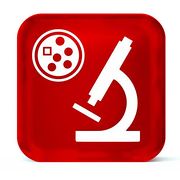 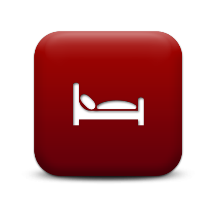 Управление очередями пациентов
Показатели: передача направлений
Стоимость: 2 балла
Интегрированная электронная медицинская карта
Показатели: передача медицинских документов
Стоимость: 10 баллов
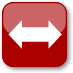 Электронные листки нетрудоспособности
Показатели: передача сведений в ФСС
Стоимость: 1 балл
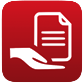 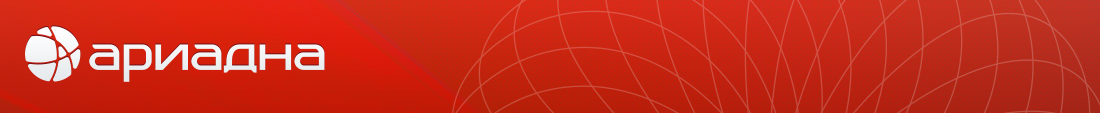 МЕДИЦИНСКИЕ ИНФОРМАЦИОННЫЕ СИСТЕМЫ
Подсистемы с собственным WEB-интерфейсом
Городской реестр карт маршрутизации с подозрением на ЗНО
Показатели: передача данных о движении пациентов в реестре
Стоимость: 1 балл
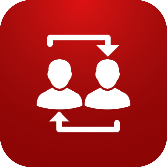 Льготное лекарственное обеспечение
Показатели: работа с подсистемой ЛЛО
Стоимость: 1 балл
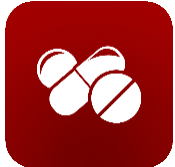 Индивидуальная программа реабилитации и абилитации инвалидов
Показатели: отработка индивидуальных программ
Стоимость: 1 балл
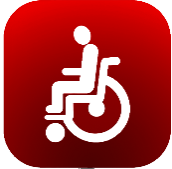 Регистр медицинских работников Санкт-Петербурга
Показатели: ввод медицинских работников в регистр
Стоимость: 2 балла
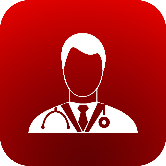 Итого максимально возможное количество баллов: 25!
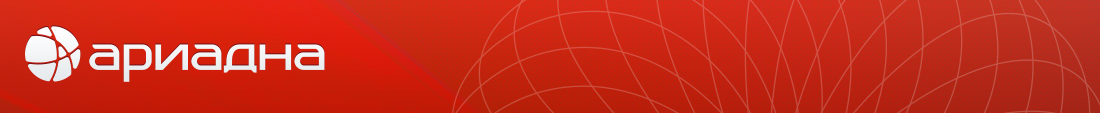 МЕДИЦИНСКИЕ ИНФОРМАЦИОННЫЕ СИСТЕМЫ
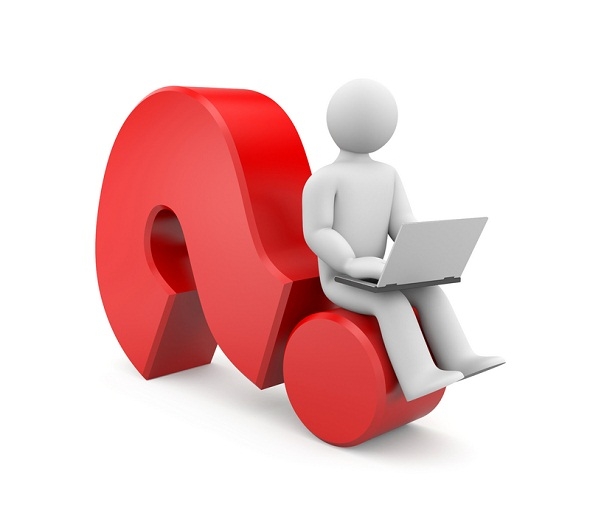 Как может контролировать информационный обмен сама медицинская организация?
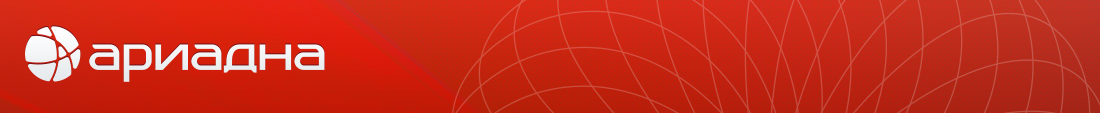 МЕДИЦИНСКИЕ ИНФОРМАЦИОННЫЕ СИСТЕМЫ
Инструменты самоконтроля в распоряжении МО
1. Служебные выборки в АРМ «Контент»
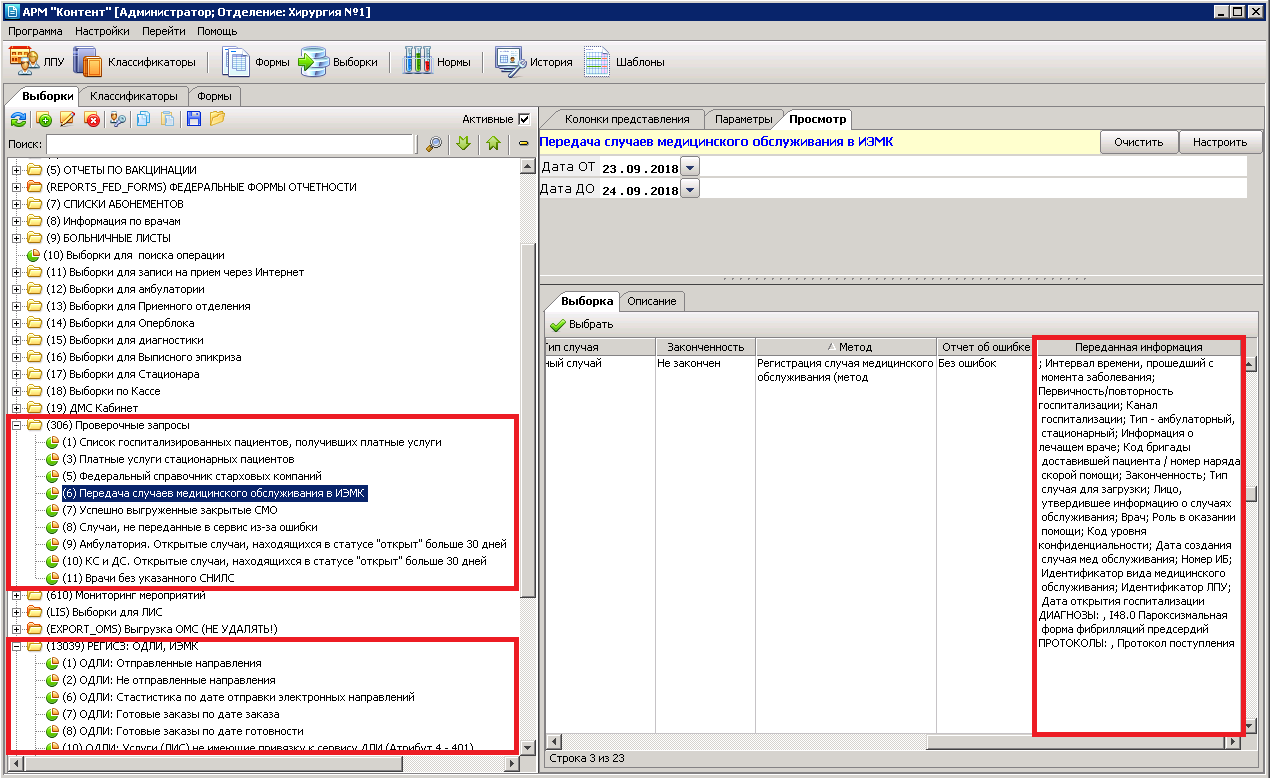 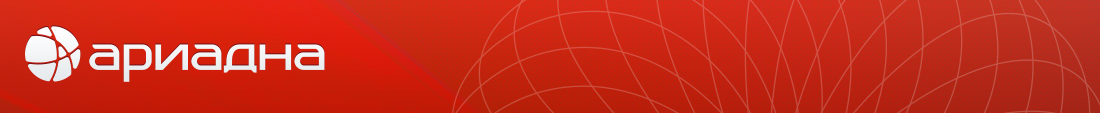 МЕДИЦИНСКИЕ ИНФОРМАЦИОННЫЕ СИСТЕМЫ
Инструменты самоконтроля в распоряжении МО
2. Глубокий анализ логов (журналов обмена) сервисов
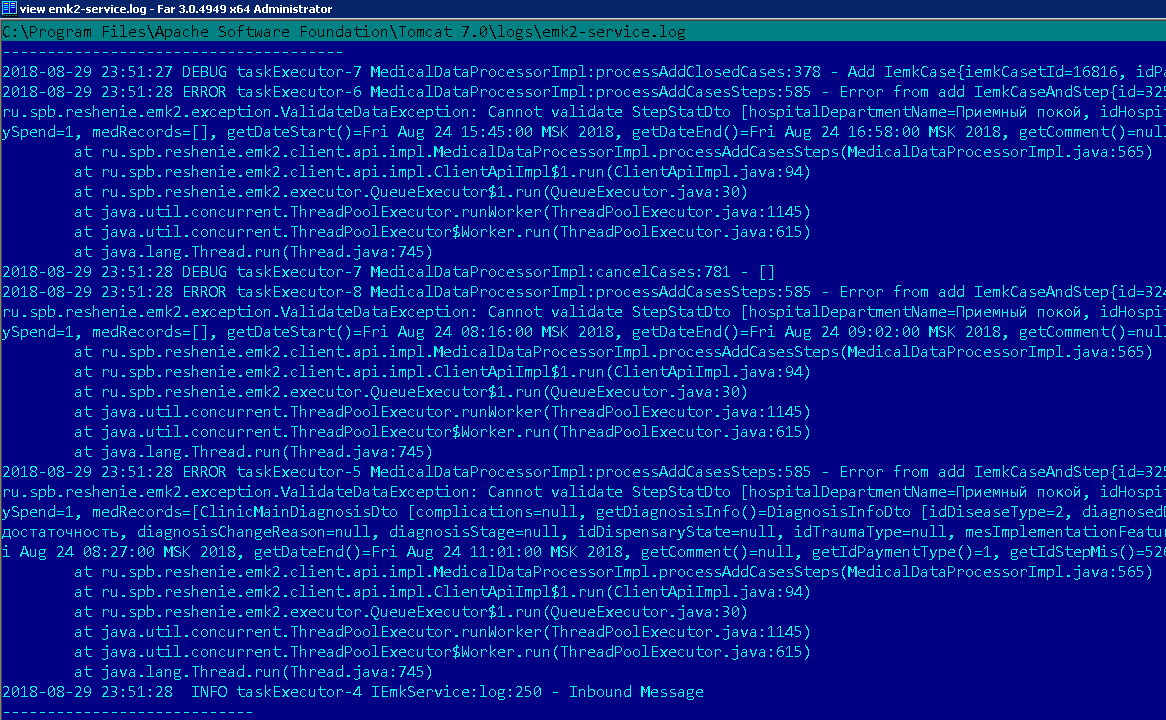 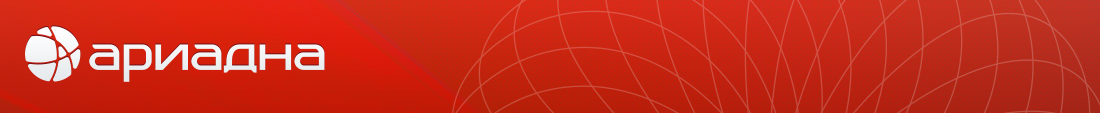 МЕДИЦИНСКИЕ ИНФОРМАЦИОННЫЕ СИСТЕМЫ
Плановая госпитализация и управление очередями
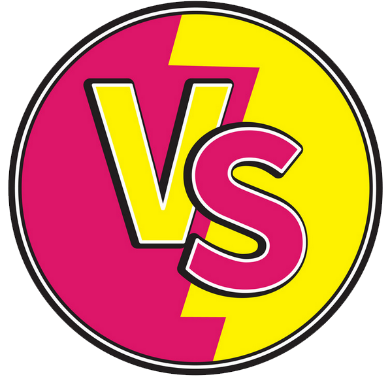 ИНФОРМ-МП
РЕГИЗ.УО
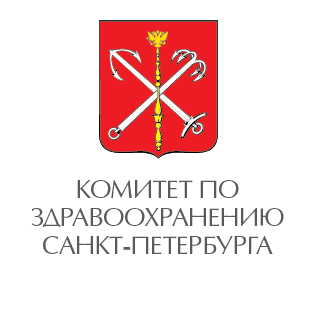 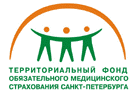 Основные отличия:
РАЗНЫЕ СПРАВОЧНИКИ И САМИ СЕРВИСЫ
- Расписание выгружается  на сам ресурс АИС

- Передача сводок о доступности  свободных мест (замена почтового  сервиса ТФОМС по 263-Приказу )
- Большинство МО осуществляет  направления через сервис ТФОМС
- Расписание для записи работает     аналогично ЗПВ (онлайн изменения)

- Возможность осуществлять   направления на исследования (МРТ)
- Возможность для пациентов  самостоятельно выбирать оптималь-  ное время записи на прием
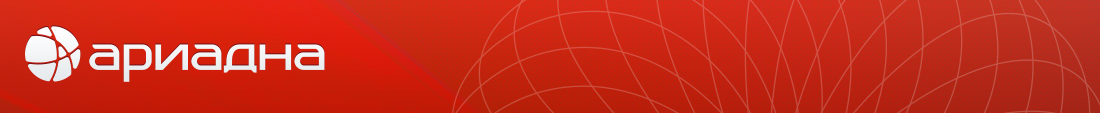 МЕДИЦИНСКИЕ ИНФОРМАЦИОННЫЕ СИСТЕМЫ
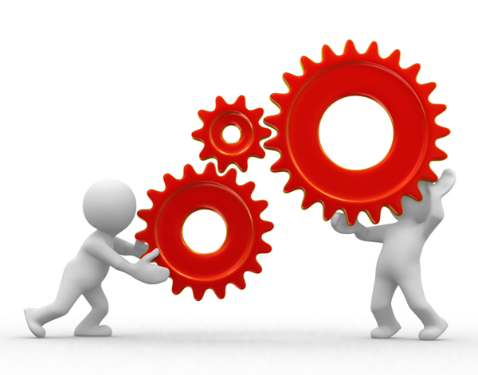 Стоит ли ждать интеграции или действовать сейчас?
Будем действовать!
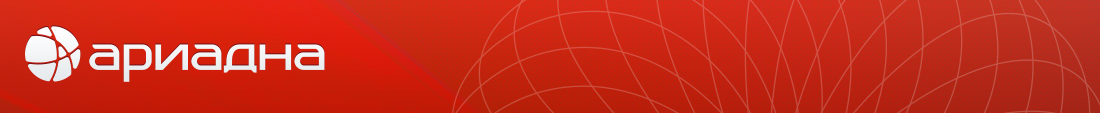 МЕДИЦИНСКИЕ ИНФОРМАЦИОННЫЕ СИСТЕМЫ
Добавлены механизмы связывания справочников РЕГИЗ.УО и 
АИС ИНФОРМ-МП через служебные атрибуты
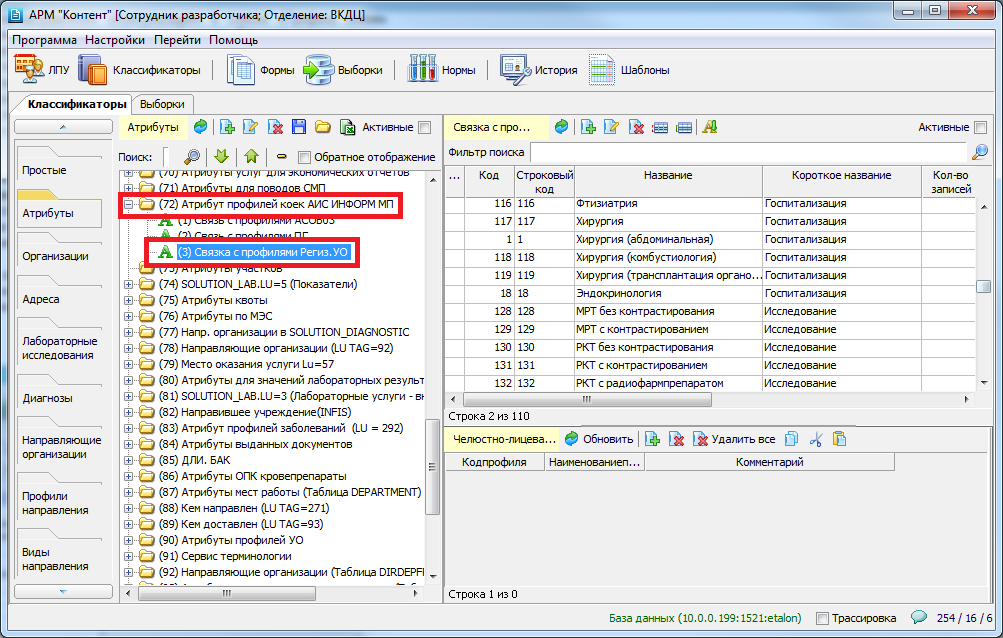 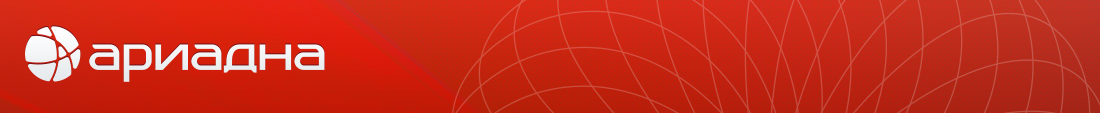 МЕДИЦИНСКИЕ ИНФОРМАЦИОННЫЕ СИСТЕМЫ
Пример работы с направлениями РЕГИЗ.УО на консультации
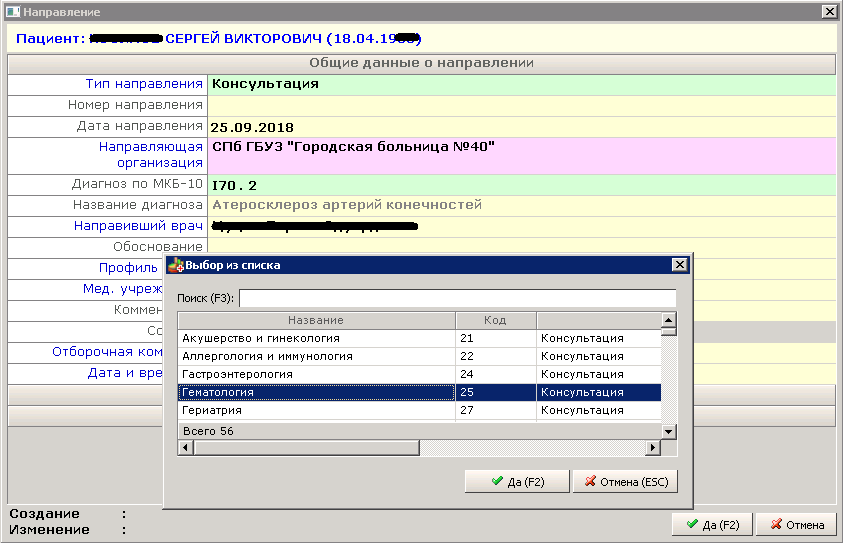 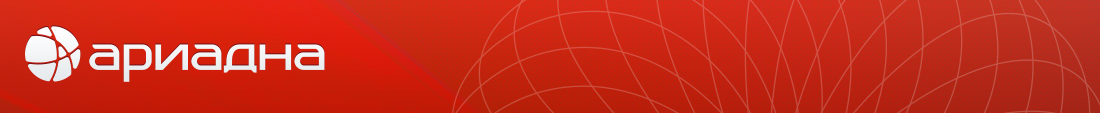 МЕДИЦИНСКИЕ ИНФОРМАЦИОННЫЕ СИСТЕМЫ
Пример работы с направлениями АИС ИНФОРМ-МП на госпитализации
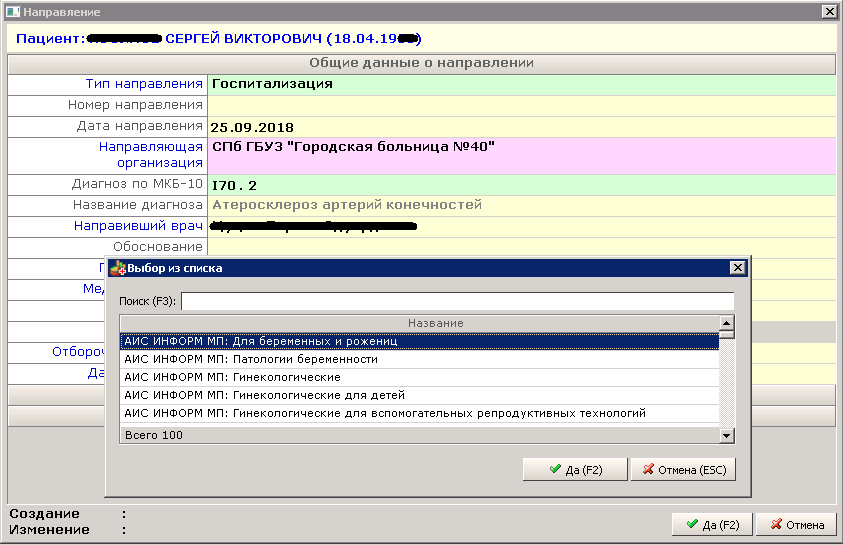 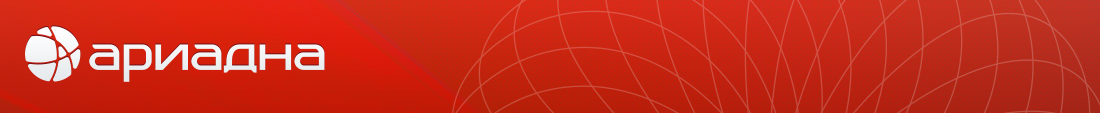 МЕДИЦИНСКИЕ ИНФОРМАЦИОННЫЕ СИСТЕМЫ
Сводное отображение данных из РЕГИЗ.УО и АИС ИНФОРМ-МП
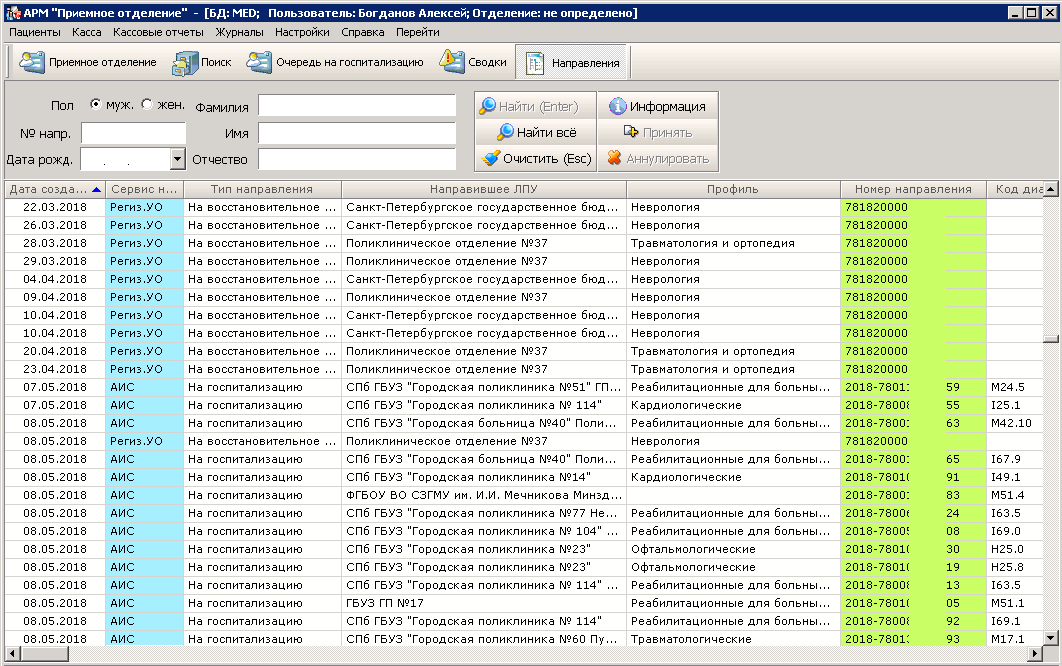 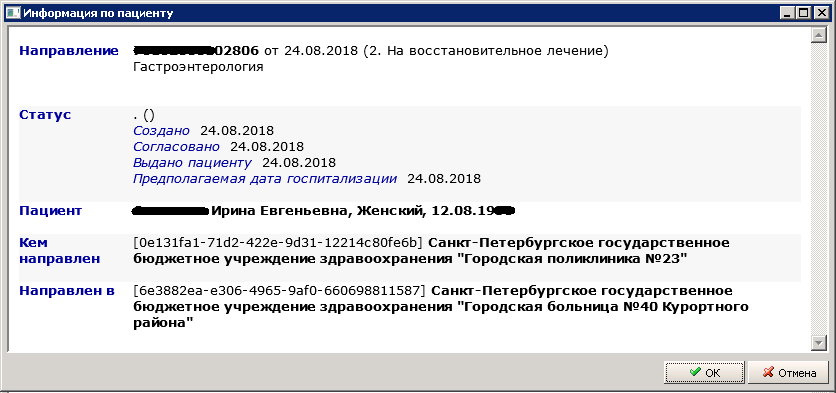 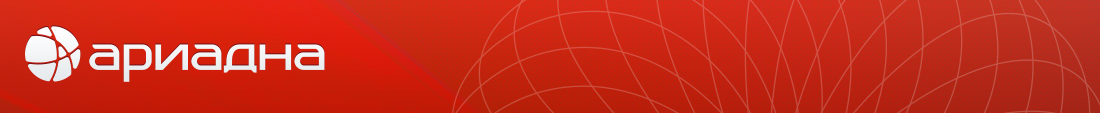 МЕДИЦИНСКИЕ ИНФОРМАЦИОННЫЕ СИСТЕМЫ
Какие интеграции запланированы на 2018-2019гг.?
Городской реестр карт маршрутизациис подозрением на ЗНО
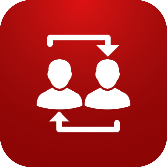 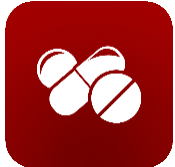 Льготное лекарственное обеспечение
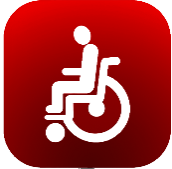 ИПРА (реабилитация и абилитация инвалидов)
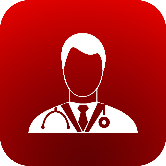 Регистр медработников СПб
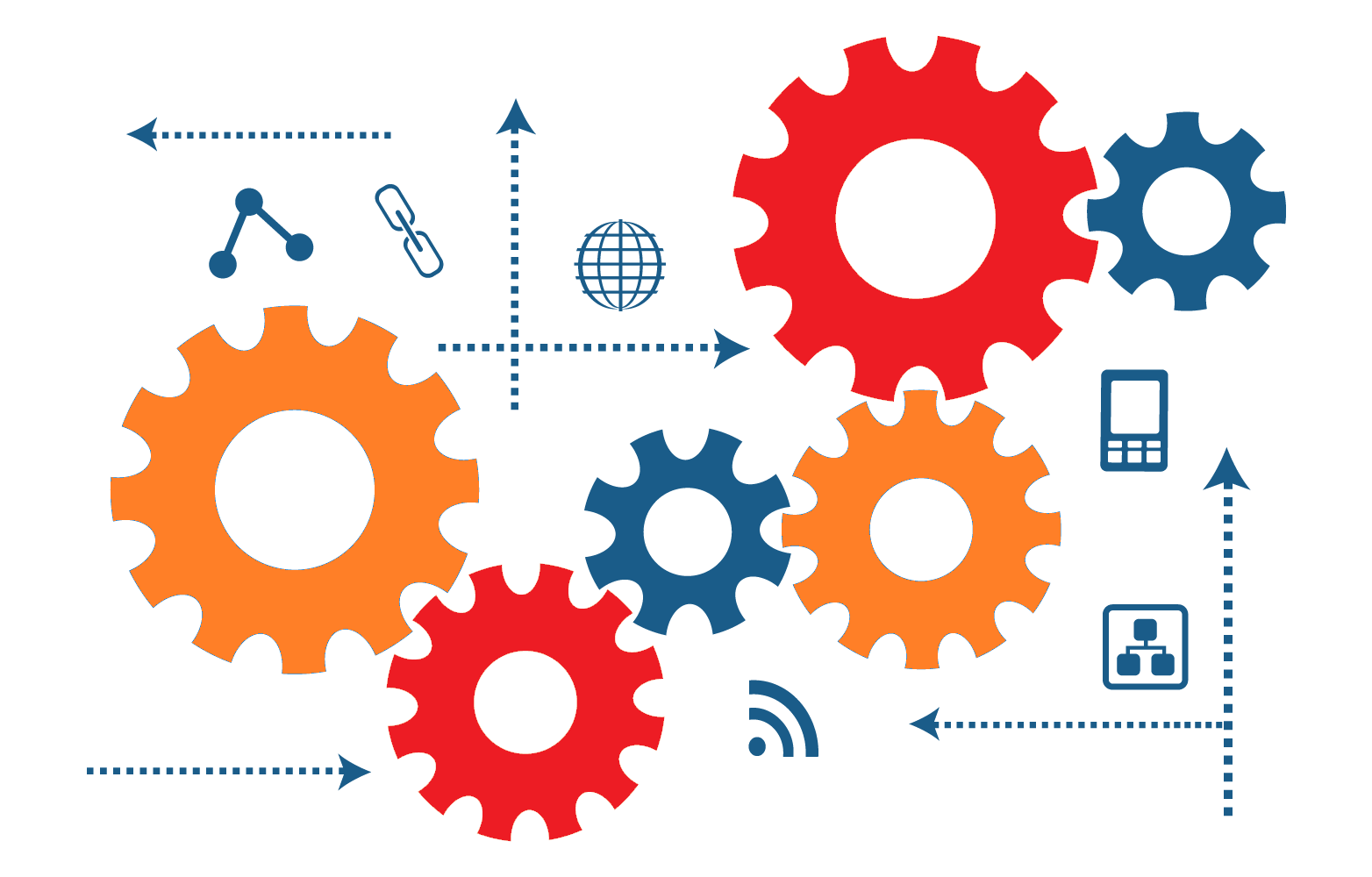 Обмен результатами диагностическихисследований и PACSResult
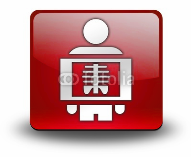 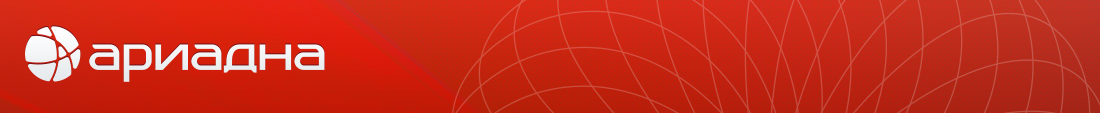 МЕДИЦИНСКИЕ ИНФОРМАЦИОННЫЕ СИСТЕМЫ
Благодарю за внимание!
Алексей Богданов 
Исполнительный директор 
ООО «Решение»
+7 (812) 33-77-0-77, +7 (921) 319-24-95
info@reshenie-soft.ru
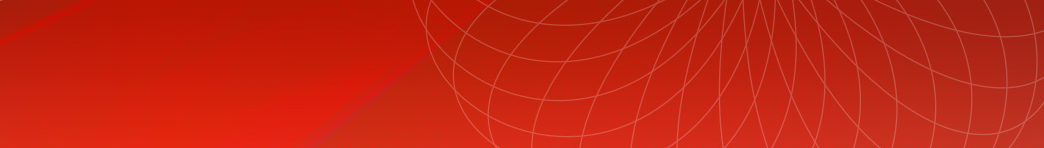 Опыт интеграции с системами РЕГИСЗ: ИЭМК Петербуржца, УО и АИС ИНФОРМ МП, РСЗПВ, ОДЛИ
МИС «Ариадна» - новые возможности и опыт применения
«Кортъярд Марриотт Васильевский»,  г. Санкт-Петербург, 26 сентября 2018